Group A
Jeremy Brugger
James Klein
Anthony Knollhoff
Sam Reinhardt
Diane Torneire
SPORTS MEDIA ON THE INTERNET
An Analysis of Internet Tools Used by :
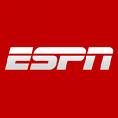 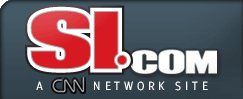 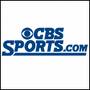 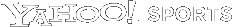 espn.go.com
www.cbssports.com
sports.yahoo.com
sportsillustrated.cnn.com
OVERVIEW:  Main Content
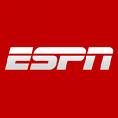 -    -Supplement to ESPN TV station
  -Up-to-date streaming & coverage of all sports

                      - Off-shoot of SI Magazine
	     - Pictures of athletes & swim suit models 
	     - In-depth reports by acclaimed ariters

                                    - Branch Site to Yahoo!!
		             - Fantasy sports leader

           	     - Extension of CBS TV station – features anchors
                   -Up-to-date news with some fantasy sports
ALL- POSITIVE MESSAGE ABOUT COMPANY
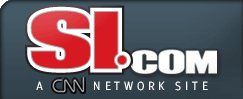 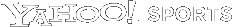 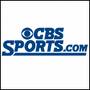 OVERVIEW:  Audience
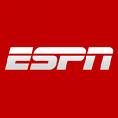 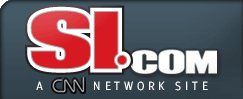 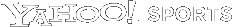 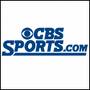 OVERVIEW:  Sources of Revenue
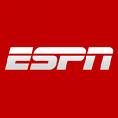 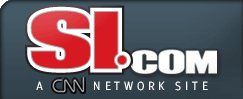 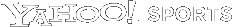 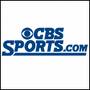 OVERVIEW:  Asthetics
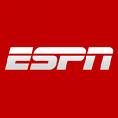 ESP    – Bold, technical, & familiar (resembles Sportscenter)

SI.com   – Simple, easy.

                                 – Focus on (& adds for) fantasy sports groups. 	

                  –Dull, disorganized
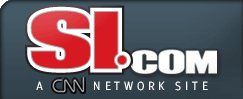 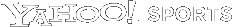 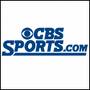 BLOGS:  Why Blog?
Sports News Is Constant

Quick Way to Report

Allows Reader Participation

Anyone Can Blog
BLOGS: Set-Up
2 MAIN GROUPS:

Only Employees Blog & Readers Leave Comments
	- ESPN & 

Employees & Readers Blog
	-   I.com  &
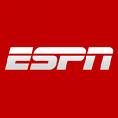 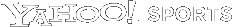 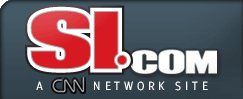 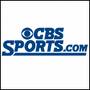 BLOGS:  Set-Up Detail
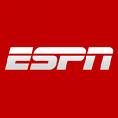 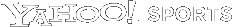 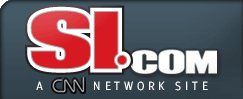 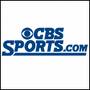 BLOGS: Content Policies
2 MAIN GROUPS:

Bloggers (Employees) cannot disclose proprietary info, slander company or its employees, use inappropriate language 
	- ESP  & 
Bloggers (Anyone) must read & agree to lengthy terms, including the above, plus no false impersonation, no harassment, & everything posted is property of website.
	- SI.com &
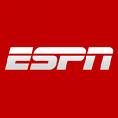 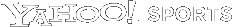 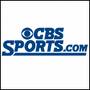 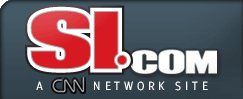 BLOGS:  Blogger I.D.
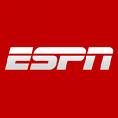 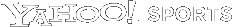 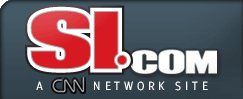 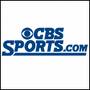 BLOGS: Affiliate Blogs
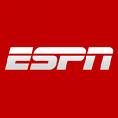 - Majority criticize ESPN, others post best/worst ESPN commercials

                       - Majority criticize Yahoo!Sports.com, some are favorable

SI.com -Majority repeat SI.com stories, most bloggers are male

                  - Majority are those of other CBS channels, some criticize CBS’s sports coverage.
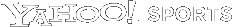 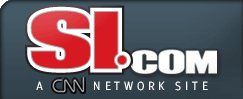 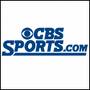 Social Networking Purpose
Facebook & Twitter
Provide new and breaking stories
Provide links back to their site
LinkedIn:
Provides an interface with potential employees along with company information
Fantasy Sports
Provide value  and reason to increase repeat visits to their site
Social Networking: Twitter
Twitter
All four companies use these in much the same way
They provide headlines and a link to the full story on their site.
ESPN,CBS Sports, and SI all update their accounts through an API (Application Programming Interface)
Yahoo Sports has multiple users that update content
There are no visible policies other than those enforced by Twitter (i.e.; character limits)
Social Networking: Twitter
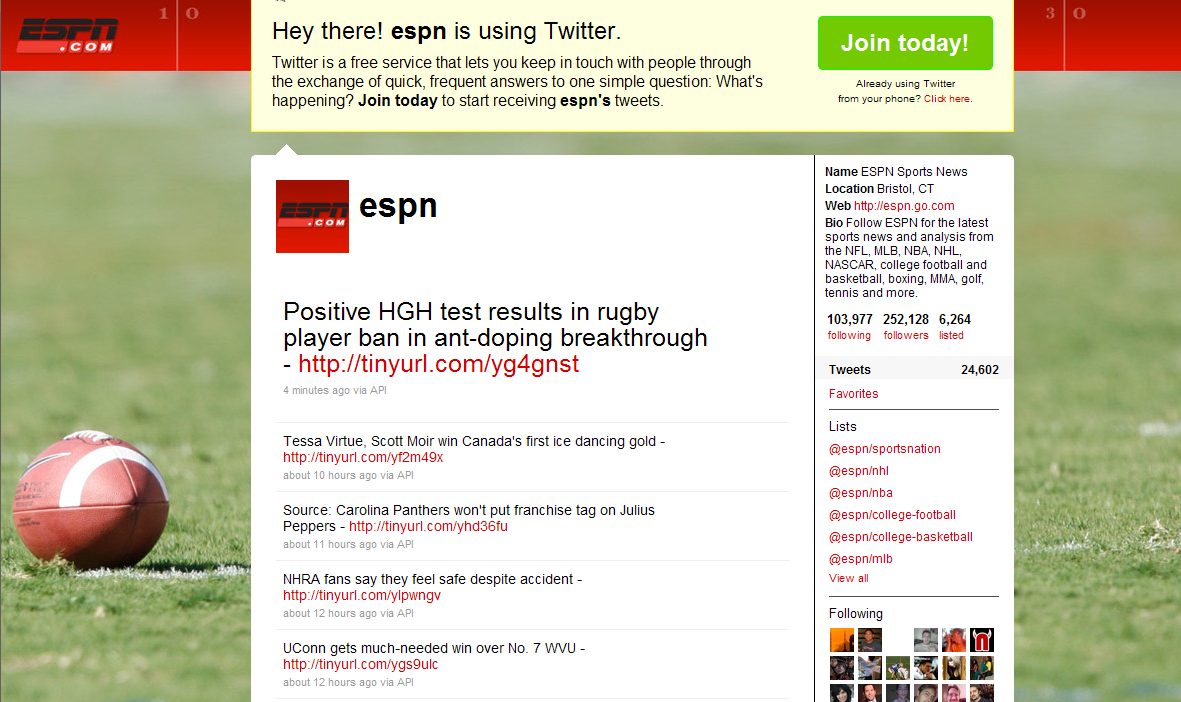 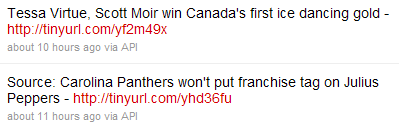 Social Networking: Facebook
Facebook
Through the use of Facebook Pages:
 They provide more information related to the companies
Provide news articles with a snippet of the news story and a link back to the full article on their site
They also utilize other features on Facebook, such as: 
Discussion boards, photos, videos, audio, etc.
There are no visible policies other than those enforced by Facebook
Social Networking: Facebook
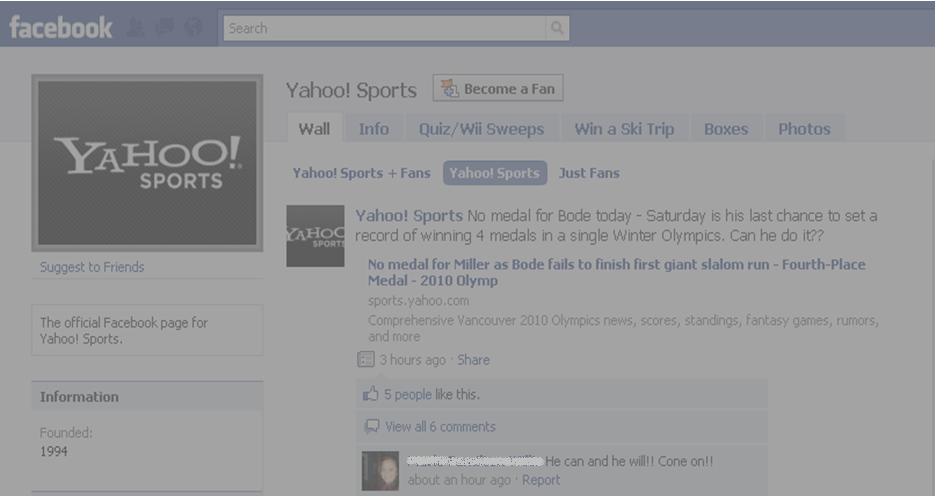 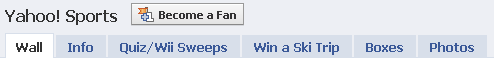 Social Networking: LinkedIn
LinkedIn
Provides a Human Resources interface with potential and current employees
More company-focused than CareerBuilder or Monster
Due to the limited  ability for customization ESPN, SI and the parent companies  of Yahoo! Sports and CBS Sports use this site the same way
Social Networking: Fantasy Sports
Fantasy Sports
Provides sports fanatics with a place to congregate, talk about, and manage their own sports team(s).
Through private and public leagues participants keep returning to edit rosters, picks, etc.
ESPN, Yahoo! Sports, CBS Sports all offer leagues for MLB, NFL, NASCAR, collegiate sports, etc 
While SI offers fantasy sports related content it doesn’t actually have fantasy sports leagues
Social Networking: Fantasy Sports
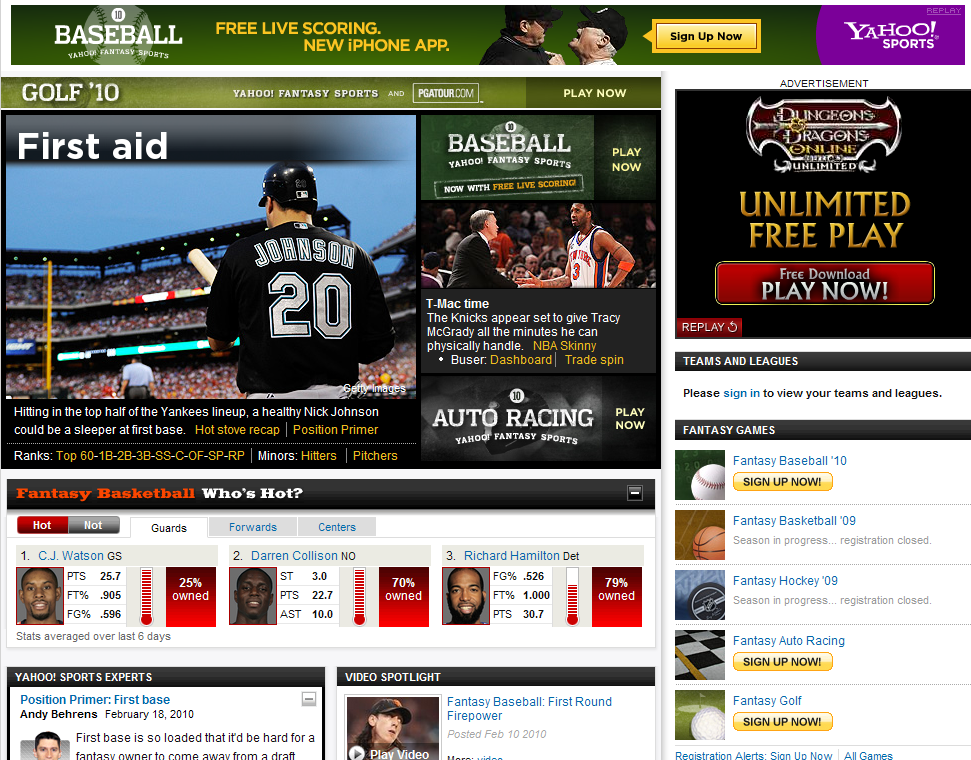 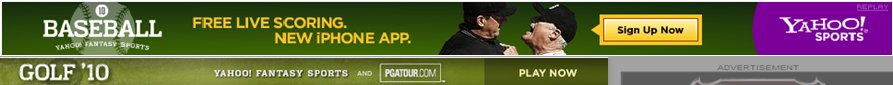 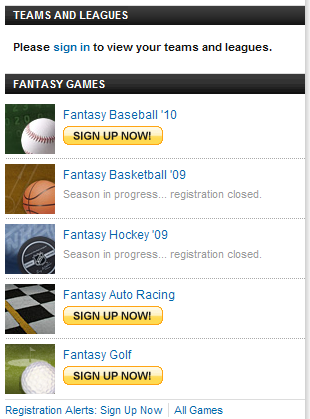 CONCLUSION
All 4 companies feature unique websites to attract readers, but setups are similar
ESPN has established a model for competitors to follow
Blogging is prevalent within the sports media industry – providing up-to-date commentary on sporting events
ESPN and Yahoo! by staff
CBS and SI allow readers to blog themselves
Social Networking tools have become widely used in similar manners by all 4 companies
CONCLUSION con’t
Guidelines to Emerging Sports Media Companies:
Follow the market leaders
Create an engaging website
Provide readers with access to blogs
Keep audience informed real time with updates via Facebook and Twitter
Offer something new or something for free that the others don’t
Stay informed with new technologies so to be the first to offer something new (like Yahoo! with fantasy sports)
Prizes and value are always a way to attract new customers
QUESTIONS??












http://www.stlrcga.org/x1849.xml

39 More Days Until Opening Day
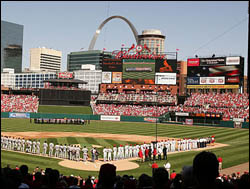 REFERENCES
- http://www.imediaconnection.com/content/9599.asp
http://www.marketingcharts.com/television/top-10-sports-websites-december-2009-11847/
http://www.sgma.com/press/3_U.S.-Sports-Industry%3A-Nearly-a-%2470-Billion-Business
http://espnmediazone.com/documents/20090804_Blog_Policy.htm.
 http://jeremy.zawodny.com/Yahoo!/Yahoo!-blog-guidelines.pdf.
http://biz.stats.com/client.asp
http://www.thestreet.com/_tscrss/tech/jonathanberr/10245259.html
http://www.imediaconnection.com/content/9599.asp
http://espn.go.com/
http://sportsillustrated.cnn.com/
http://sports.yahoo.com/
http://www.cbssports.com/
Additional Links: 
Yahoo!: www.facebook.com/Yahoo!sports?v=app_7146470109 
ESPN: www.facebook.com/ESPN?v=info 
SI: www.facebook.com/SportsIllustrated 
CBS Sports: www.facebook.com/CBSSports 
Yahoo! Sports: http://twitter.com/Yahoo!/sports 
ESPN: http://twitter.com/eSPN 
SI: http://twitter.com/SI_24seven 
CBS Sports: http://twitter.com/CBSsports 

Yahoo!!: http://www.linkedin.com/companies/1288 
ESPN: http://www.linkedin.com/companies/espn?trk=co_search_results&goback=.cps_1266463776304_1 
SI: http://www.linkedin.com/companies/sports-illustrated?trk=co_search_results&goback=.cps_1266463776305_1 
CBS Interactive: http://www.linkedin.com/companies/268213
Facebook
Twitter
LinkedIn
STATISTICS
[Speaker Notes: Discuss Reasons for Successes.]